美的覺醒  蔣勳                                                      Archi  2015 03 05
不是探討美學是喚起你美的感覺

重新「看到，聽到，嗅到處摸到，品味到生命的美好」
三大主軸
尋找美  感覺美


六識之美
    眼，耳，鼻，舌，
    身，意                 

    美無所不在
尋找美                      去感覺美吧！
美是感性與理性的平衡

美是一種感受是一種引起心靈美好感受的反應或激動，但又「說不清楚」  

美的感受應是超越知識

莊子「天地有大美而不言」
味覺之美
五感之首，「羊大位之美」
品酒師的啟發 「開始知道了 生命的味道」

味覺連結了情感也影響了文化

人生與味覺都五味雜陳，清空它重新發現它的美
聽覺之美                 我也喜歡巴哈的音樂
人類了不起的文明，最能觸動心靈深處「與心對話」
真正聽覺之美是找到自己的秩序與節奏「美好的聲音竟然是新的渴望」
週遭的噪音太多你對音的敏銳度是否降低了？
為人創造美好的聽覺享受……
嗅覺之美
容易退化掉的感官功能請珍惜！
從小以來對味道的感動你是否還記得？
黛玉葬花
佛陀「拈花微笑」
嗅覺連結情感比視覺強
物資豐盛資訊爆滿，對這些有感嗎？心靈空虛否？
視覺之美
師法自然

心靈的提款機
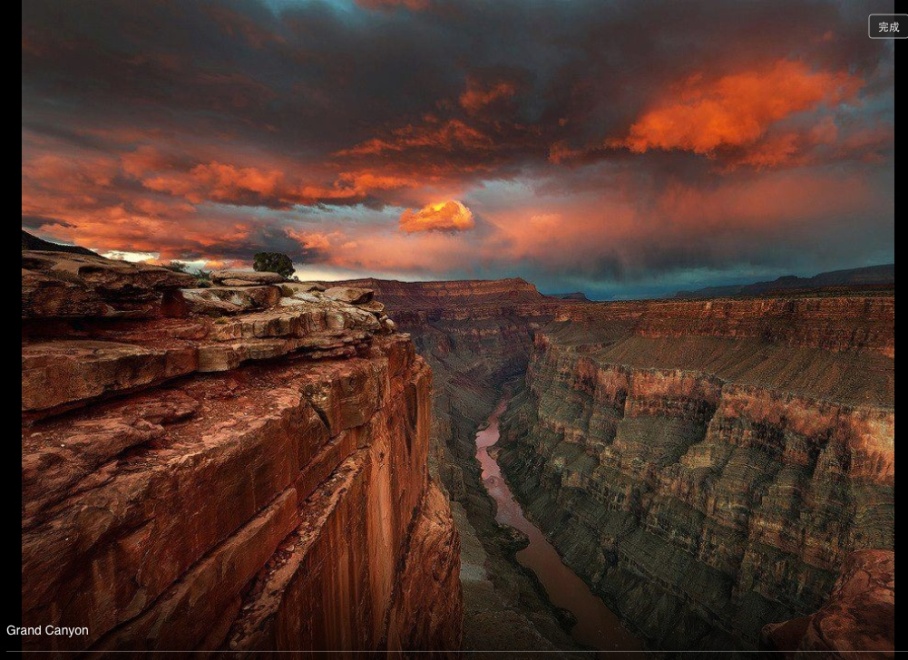 觸覺之美
容易被遺忘的感官

東方文化對人體碰觸的禁忌

肢體語言的高貴情操
身心五感平衡之美
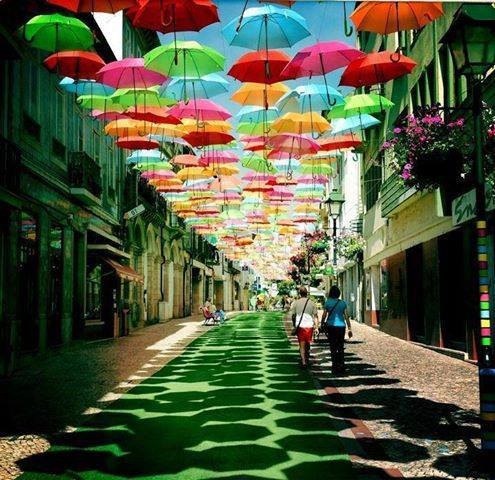 滿足的是心靈而非感官

提升超脫感官的心靈感受

愈分享擁有愈多
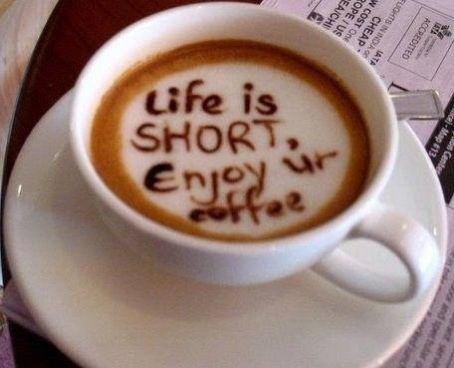 美無所不在
孔子：天何言哉？四時行焉，百物生焉，天何言哉？
美無法說靠親身體會

你多久沒在工作一半時走出戶外曬曬暖陽，感受微風輕拂花香飄逸的感覺
充滿知識的大腦下是否是個空虛的心靈
別浪美好事物從身邊溜走
謝謝！